Low-Carbon Action Plan2019-2024
Our Commitment
The University of Toronto has set a goal to achieve a 37% reduction in greenhouse gas emissions by 2030, from a 1990 level baseline.
“Climate change remains one of the world’s greatest challenges, and the University of Toronto community—our brilliant students and alumni, faculty and staff—are working hard to meet that challenge.”

- President Meric Gertler
[Speaker Notes: Begin with what we are actually talking about]
GHG Emissions by Campus
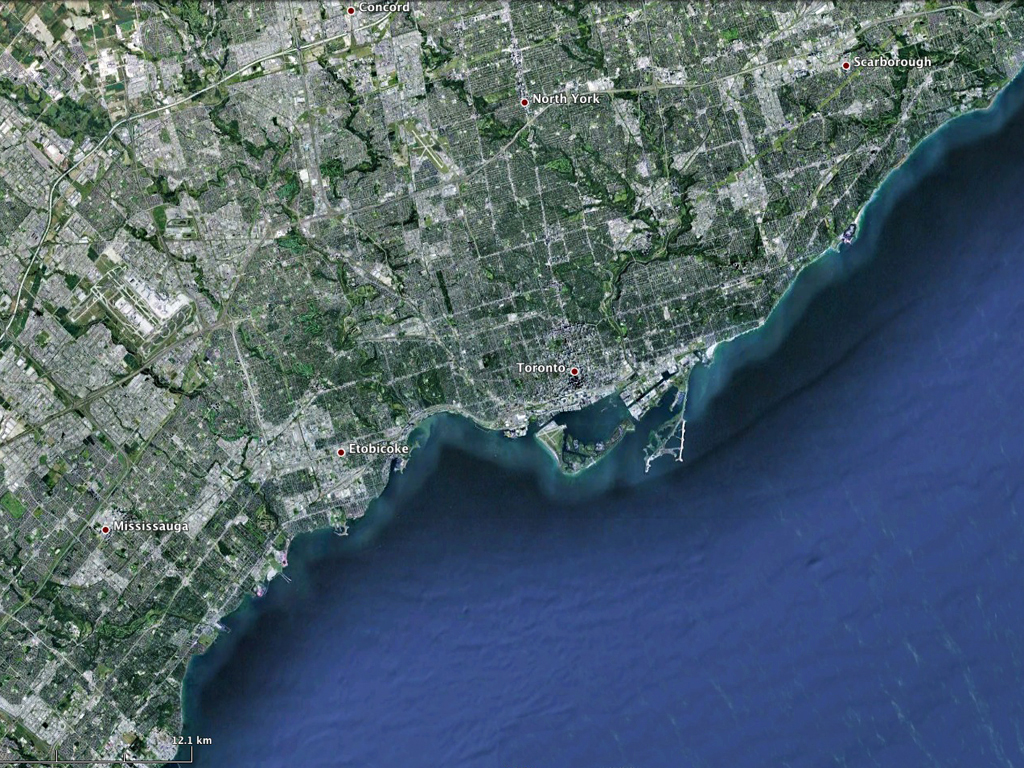 SCARBOROUGH
TORONTO
UTSC
8%
MISSISSAUGA
UTM
9%
Proportion of U of T’s GHG footprint by Campus
St. George
83%
© 2013 Google
Where We Are in 2019
University of Toronto:

Tri-Campus Total Scope 1 + 2 eCO2 Emissions
eCO2 Tonnes
GHG tonnes / GSM
0.200
0.180
0.160
0.140
0.120
0.100
0.080
0.060
0.040
0.020
0.000
200,000
180,000
160,000
140,000
120,000
100,000
 80,000
 60,000
 40,000
 20,000
           0
114,265
116,959
73,684
2002/03
2030 Goal
1990
2000/01
2001/02
2003/04
2004/05
2005/06
2006/07
2007/08
2008/09
2009/10
2010/11
2011/12
2013/14
2014/15
2015/16
2016/17
2017/18
2012/13
...
Business as 
Usual
Total Scope 1+2 Emissions      Anticipated Growth      GHG Intensity      2030 Goal      2030 GHG Intensity Goal
*This data represents all purchased utility sources including Toronto Hydro, Hydro One, Enbridge Gas, Enwave and other  natural gas suppliers. Purchased utilities and GSM data include all 3 campuses, federated colleges and external entities for  scope 1 & 2 emissions.
[Speaker Notes: Illustrate history of reductions, where we need to be by 2030, introduce concept of growth]
Our Plan: How we plan to achieve our goal
We will optimize how we produce, distribute, and consume electricity and natural gas on our  campuses.
PRODUCE
DISTRIBUTE
CONSUME
Clean Energy &  Carbon Capture
Reduced  Consumption
Efficient  Distribution
[Speaker Notes: Our framework for reducing scope 1 & 2 emissions on campus]
Off to a Good Start
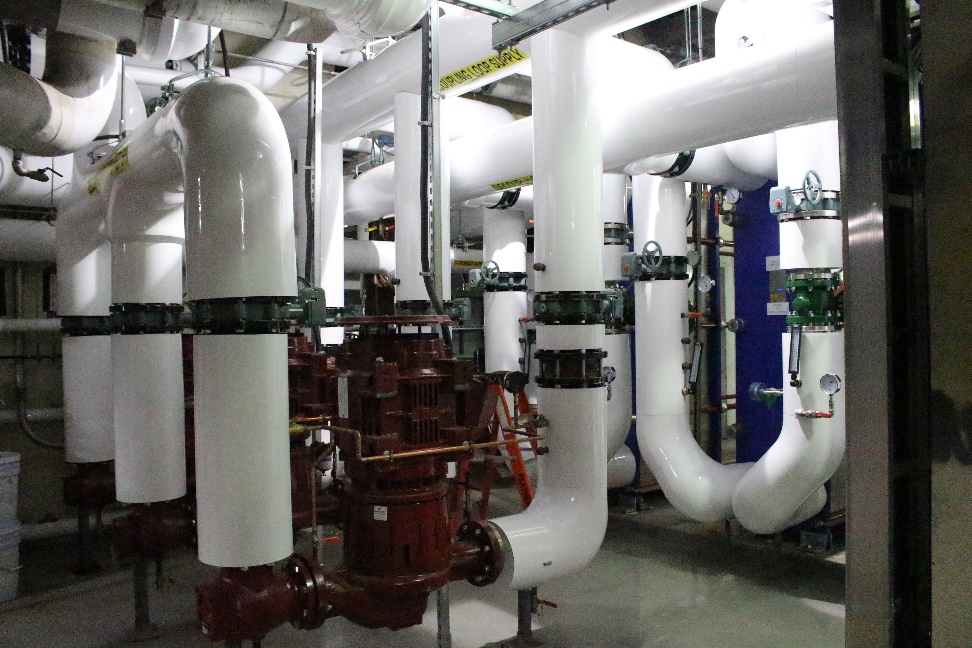 2019 Greenhouse Gas Campus  Retrofits Program (GGRP)
$50 million in investment, including support from provincial government
Completed 12 projects within 1 year:
Solar Photovoltaic & Thermal installations
High performance steam chiller & optimization
Central Plant: PRV Back pressure turbine, Sofame, cogen VSD compressors
BAS upgrades
Target GHG  Reduction from GGRP=


8,600
Tonnes eCO2/ year
Produce: Clean Energy & Carbon Capture
3 projects on each campus targeted to reduce emissions by over 16,000 tonnes of CO2
Demonstrates U of T’s commitment to carbon reduction and sustainability
King’s College Circle Geoexchange represents over 25% of our total reduction target
St. George: King’s College Circle Geoexchange
UTM: New Science Building  Geoexchange
UTSC: South Campus Phase II Geoexchange
Total Target GHG Reduction from Geoexchange =





16,465
Tonnes eCO2/year
Target GHG Reduction =





15,000
Tonnes eCO2/ year
860
Tonnes eCO2/ year
605
Tonnes eCO2/ year
[Speaker Notes: Efforts underway across all three campuses for an increase in use of ground source heat pumps, benefits]
Produce: Clean Energy & Carbon Capture
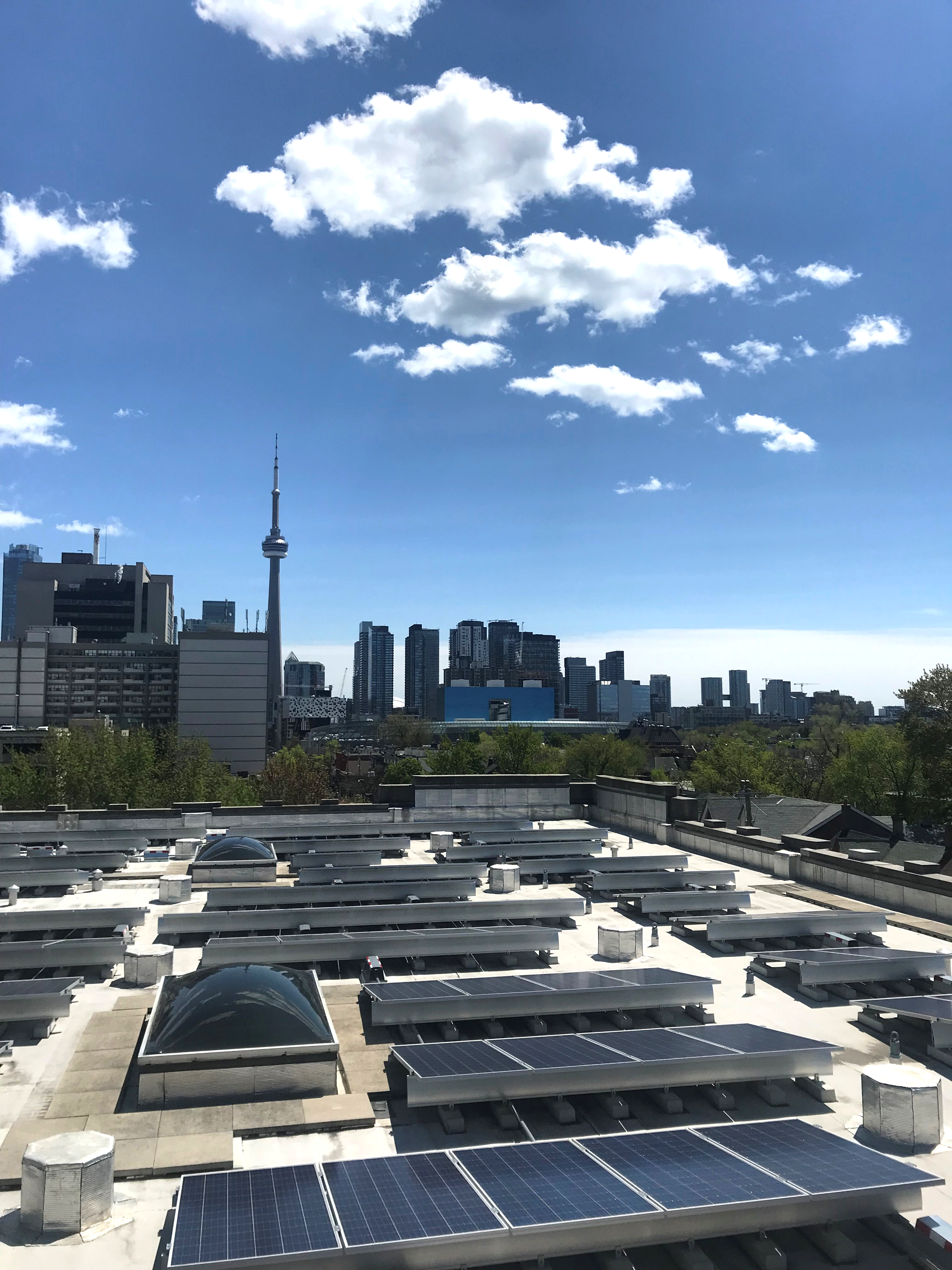 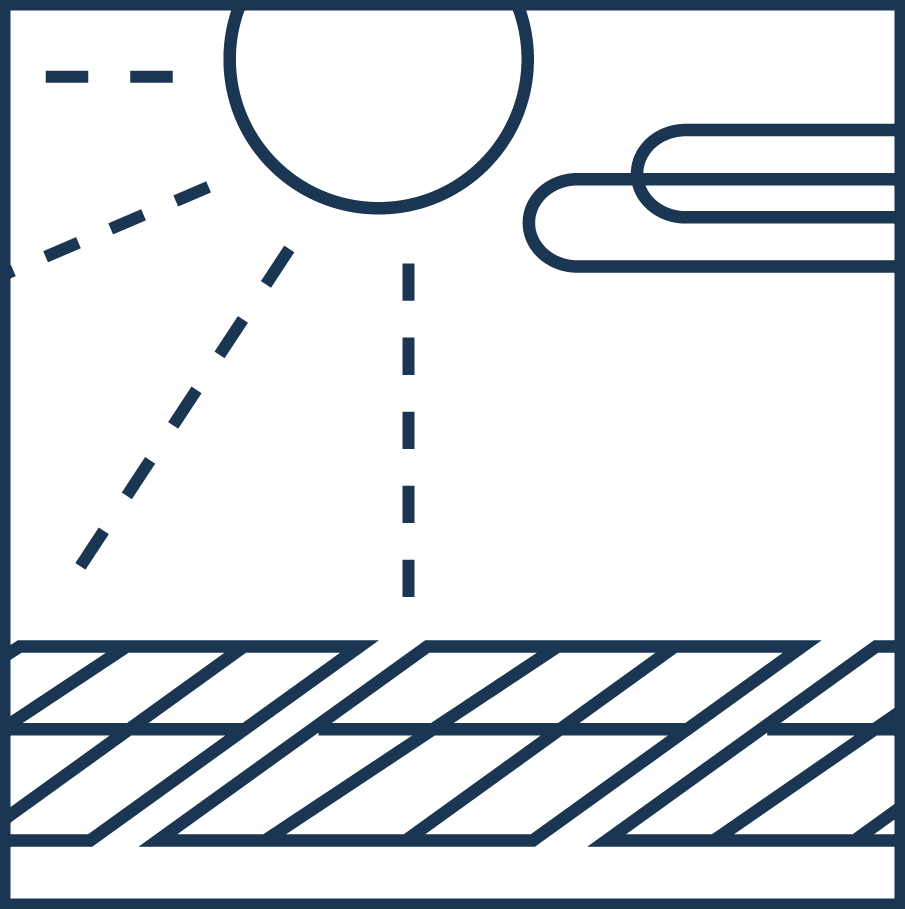 Doubling Our 
Renewable 
Solar Energy
We will double the solar electricity from photovoltaics on our downtown campus
We will increase the use of solar energy to heat water for pools and showers
Total Target GHG  Reduction
from Solar =
200
Tonnes eCO2/ year
[Speaker Notes: Do we want to use the yellow boxes?]
Distribute: Efficient Distribution
St. George: Central Plant Waste Heat Recovery 
Increasing the Central Plant's capacity to collect excess heat in the stack for further use 
This captured waste heat is considered zero incremental carbon
District Energy  System Efficiencies
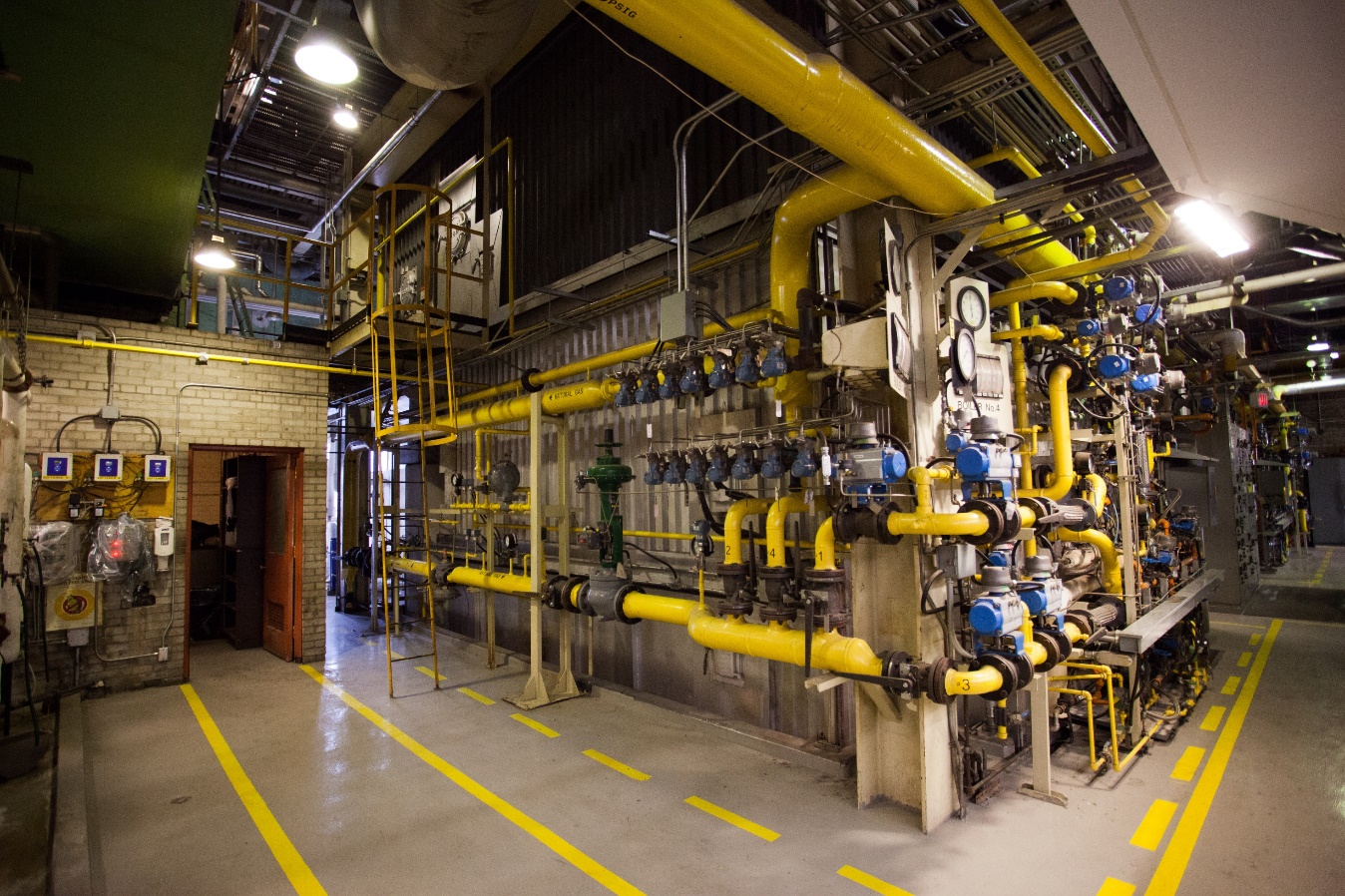 UTSC: South Campus Phase II Steam to Hot Water Conversion
Converting campus building heating systems from steam to hot water 
Benefits: Improved delivery, controls, comfort, and reduced GHG emissions
Total Target GHG Reduction from  Distribution Improvements =
2,260
Tonnes eCO2/ year
[Speaker Notes: St. George and UTSC projects as one slide]
Consume: Reduced Consumption
70% of our required reduction is from existing building stock 
We need to invest in energy reductions at the building and system level
kg eCO2/m2
180
160
140
120
100
080
060
040
020
000
Current Building GHG Intensity Distribution – St. George
Where we are-
69 kg eCO2/m2/ annual average
We need to be below-
32 kg eCO2/m2/ annual average
St. George campus buildings
[Speaker Notes: Something is off with the wording of this slide]
Consume: Reduced Consumption
Enhancing Building Energy Performance Design 
Standards
UTM
New Science Building
The UTM Science Building will be one of the most energy-efficient biological and chemical research laboratory buildings in the world— modelled to use 65 per cent less energy than a conventional building.
New building energy performance standard for Fall 2019
The new standard will ensure advanced energy, carbon, wellbeing, and sustainability performance
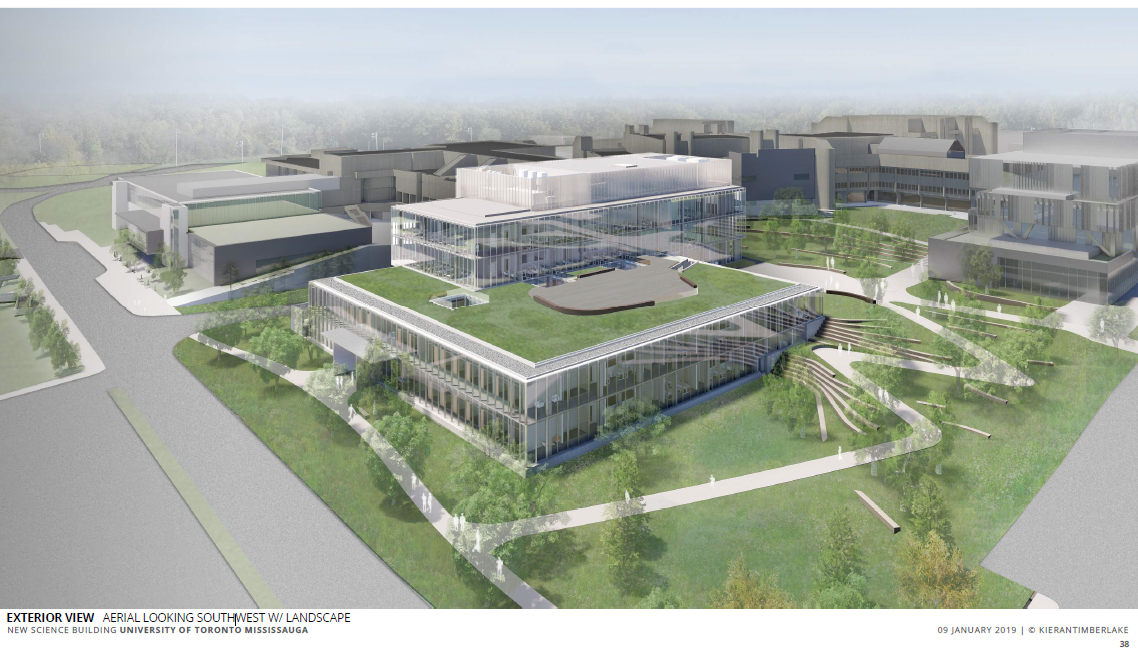 Target GHG Avoidance from Designing to New Performance  Standards =

8,325
Tonnes eCO2/ year
[Speaker Notes: Profile new UTM Science building instead?]
Consume: Reduced Consumption
Target GHG  Reduction from  Lighting Retrofits =


1,000
Tonnes eCO2/ year
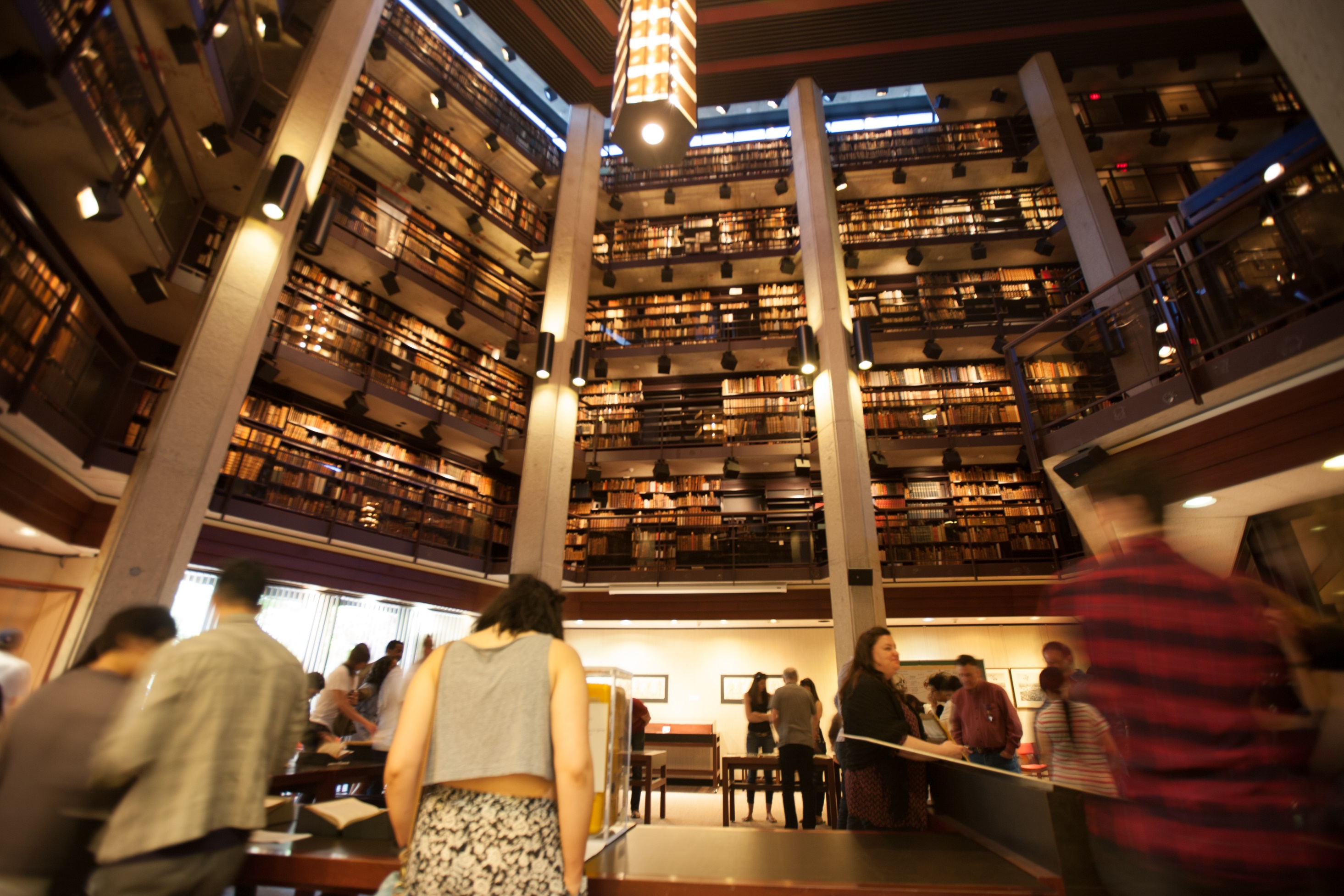 Replacing interior and exterior lights with far more efficient LEDs 
Savings of about 40 per cent of the electricity costs, which are reinvested in more conservation projects 
Wellbeing benefits: Quality lighting is an important influence on high performance work and learning
Pathway to 2030
University of Toronto: 
Tri-Campus Planned GHG Reductions (2019-2024)
Tonnes eCO2 
/ year
Where we would be without our plan
Where we project to be with our 2019-2024 plan
Reductions to be completed 2025-2030
Business as usual
Building Design Standards
Geoexchange
Building Optimization
Lighting Retrofits
2030 Goal
Solar
2019 GGRP Projects
Trees (Urban Properties)
Distribution Improvements
[Speaker Notes: Absolute reduction with growth = 114, 265 + 18,000 (good growth) – 73,684
= 58, 581  

Progress = 44,567/58,581
=]